INTRODUCTION TOTEST AUTOMATION AND DEVOPS: A CASE STUDY
Robert Taylor
robert.taylor@bluevolt.com

10/14/2019
Robert Taylor – Jr. Automation Engineer
B.S. Computer Science
Portland Indie Game Squad
Black Box testing for major label games
BlueVolt – Jr Automation Engineer
Introduced different types of automation
Experienced UAT testing
Intern knowledge source
[Speaker Notes: Presenter’s level of expertise in the subject: Briefly state your credentials in this area, or explain why participants should listen to you.]
Agenda
Test Automation
What is Test Automation and what is expected
Perks and benefits of Test Automation
DevOps
What is DevOps?
DevOps objective
Combining Test Automation and DevOps
Challenges faced by beginning Automation Engineers
[Speaker Notes: How presentation will benefit audience: Adult learners are more interested in a subject if they know how or why it is important to them.
Presenter’s level of expertise in the subject: Briefly state your credentials in this area, or explain why participants should listen to you.]
What is Test Automation
“… automating the tracking and managing of all those testing needs, including how much of the system different tests cover and what other types of testing might be required to cover all the moving parts.” [1]

-McMeekin, Kyle. “Test Automation vs. Automated Testing: The Difference Matters.” QASymphony. https://www.qasymphony.com/blog/test-automation-automated-testing/ (accessed October 7th, 2019)
[Speaker Notes: [1]McMeekin, Kyle. “Test Automation vs. Automated Testing: The Difference Matters.” QASymphony. https://www.qasymphony.com/blog/test-automation-automated-testing/ (accessed June 15th, 2019)]
Benefits of Test Automation?
[Speaker Notes: Image - https://xbosoft.com/software-testing-services/test-automation/]
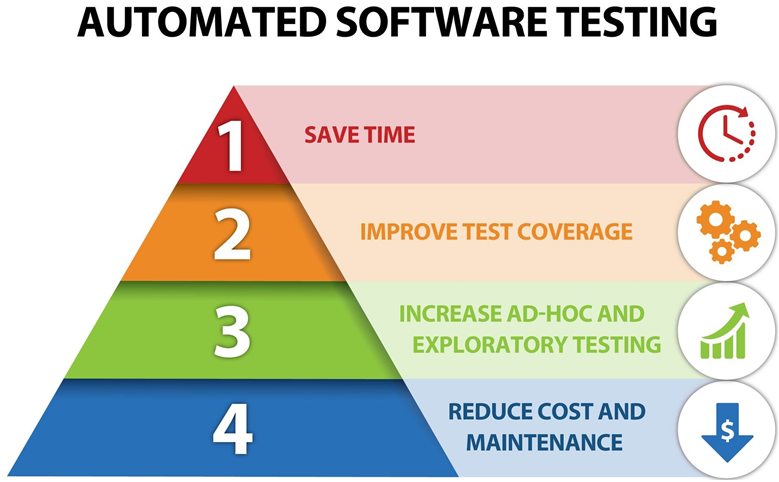 How to get started: Test Automation Process
[Speaker Notes: Image:https://artoftesting.com/manualTesting/automation-testing.html]
Requirement Understanding
Learn about the company
Goals, Objectives, Slogans, ect… (“Knowledge Powers Growth”)
Learn about the product (or feature) that the company is producing
How the product interacts and reacts with users
Find the pain points
Understand why they are THE pain points
Figure out the different software and hardware components the test will interact with
[Speaker Notes: Image: medium.com/@karlwiegers/defining-project-scope-whats-in-what-s-out-aa8031f6a904]
Defining Scope of Automation
Understand how a manual test would function
Choose the right test cases to automate
What to and what not to test
Explore testing techniques
[Speaker Notes: Image: medium.com/@karlwiegers/defining-project-scope-whats-in-what-s-out-aa8031f6a904]
Selecting the Right Tool
Determining what tools to use
Project requirement
Programing expertise
Project budget
[Speaker Notes: Image: s3.amazonaws.com/files.haikulearning.com/data/lacoe/minisite_14659670/d3e773aed8c68/3-4_tools/index.html]
Framework Creation
Scripting Test Cases
Testing Techniques
Testing Tools
Golden Path (Happy Path)
Edge Case Testing
Smoke Testing
Combinatorial Testing
User Testing
Performance Testing
Stress Testing
Selenium/Protractor
JMeter
Python
JavaScript
CICD Integration
[Speaker Notes: Image: about.gitlab.com/product/continuous-integration/]
How to get started: DevOps
[Speaker Notes: Image: about.gitlab.com/product/continuous-integration/]
What is DevOps?
Combination of Development and Operations
Increased communication
Better collaboration
Cohesion between different entities
Ops
Dev
DevOps
Product
Testing
[Speaker Notes: Image: https://krify.co/tag/key-features-of-devops/]
Apply DevOps!
“DevOps doesn’t confine itself to technical implementation and execution of testing and development activities. It is a cultural shift that is needed to ensure that the strategy is collaborative and closely monitored. Developers and operations need to work together to reduce inefficiencies and bring speed to the development activity.” 

“4 ways to Automate Testing in a DevOps set-up“ Cigniti Trvhnologies. https://www.cigniti.com/blog/4-ways-to-automate-testing-in-devops-set-up/ (accessed October 8th, 2019)
[Speaker Notes: “4 ways to Automate Testing in a DevOps set-up“ Cigniti Trvhnologies. https://www.cigniti.com/blog/4-ways-to-automate-testing-in-devops-set-up/ (accessed June 19th, 2019)]
DevOps Tools and Applications
At BlueVolt
Azure DevOps
Azure Portal
Jenkins
SonarQube
Pingdom
New Relic
Akamai
[Speaker Notes: Image: https://krify.co/tag/key-features-of-devops/]
Combining Test Automation and DevOps
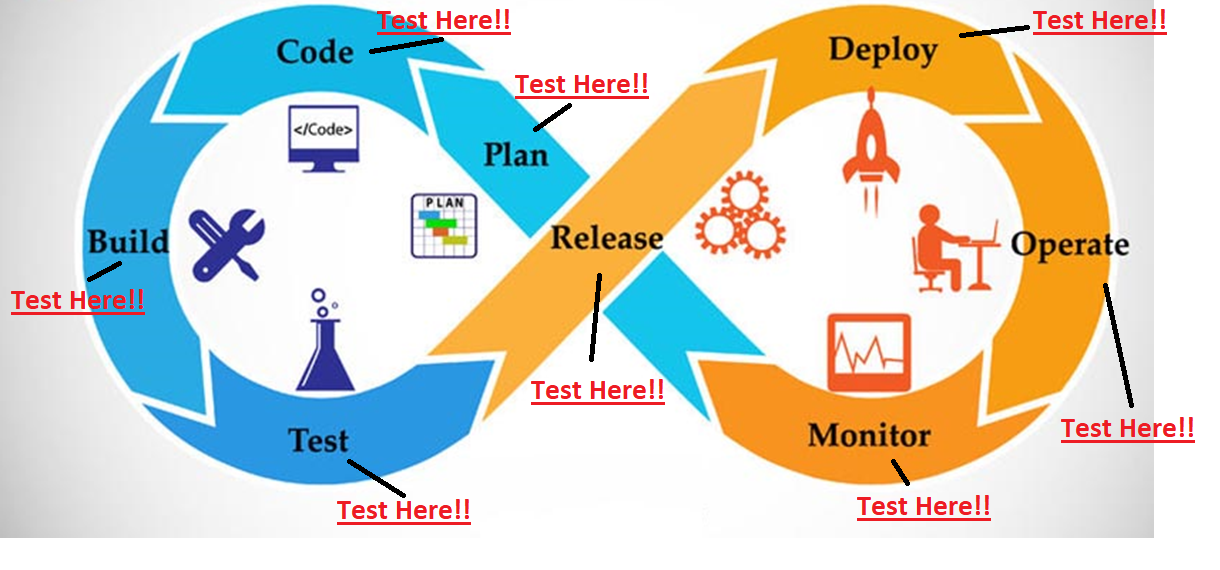 Challenges Faced by Beginning Automation Engineers
Where do I begin?
Learn the product!
Who is the target audience?
What issues is the product trying to solve?
What stack is the product developed in?
What are the pain points within the company?
What is the company trying to deliver?
What issues will automation solve?
When should automation be used?
How will it affect the desired product?
How do I begin working on test automation, pipelines or a combination of both?
Create steppingstones (smaller tasks)
Speed up creation/integration
Purpose of the task
Where it will live
Resources needed
Additional tools required
Keep pushing forward
Review prior tasks to improve them
After finishing one task, what do I do next?
USE IT!
REFINE!
USE IT!
REFINE!
USE IT!
REFINE!
[Speaker Notes: Implement what was just created!!
Refine upon it, it is an Agile process.]
Conclusion – Test Automation
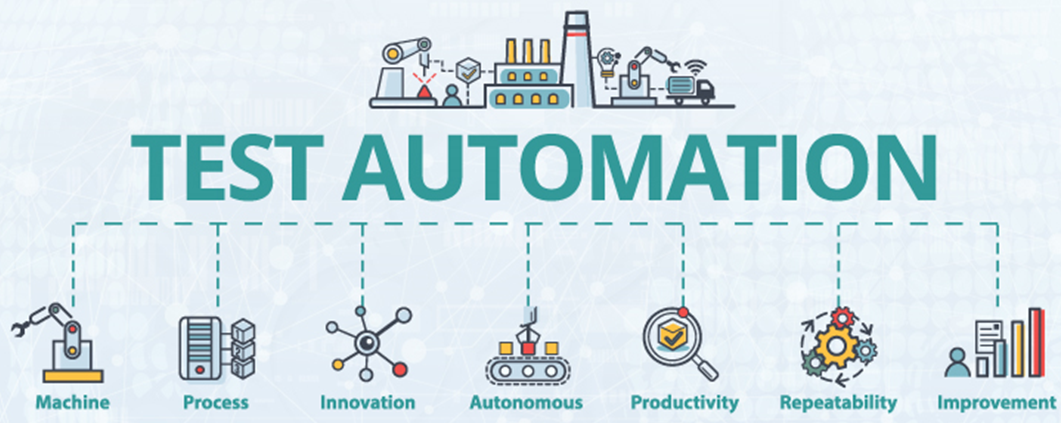 [Speaker Notes: https://www.testing-whiz.com/blog/understanding-the-dynamics-of-automation-testing-when-how-and-why]
Conclusion – DevOps
Questions?